LOGO HERE
Designed by GreatPPT.com
One Ocean, One Climate, One Future
World Oceans Day
GreatPPT.com
Speaker name and title
目录
01
02
03
设立起源
设立背景
设立目的
04
05
06
设立意义
历年主题
环保知识
2
01
设立起源
联合国希望世界各国都能借此机会关注人类赖以生存的海洋
3
设立起源
2008
2009
官方纪念日
世界海洋日
12月5日第63届联合国大会通过第111号决议，决定自2009年起，每年的6月8日为“世界海洋日”。早在1992年，加拿大就已经在当年的里约热内卢联合国环境与发展会议上发出这一提议，每一年都有一些国家在这一天举办与保护海洋环境有关的非官方纪念活动。但直至2009年联合国才正式确立其为官方纪念日。
联合国首次正式确定的“世界海洋日”，联合国希望世界各国都能借此机会关注人类赖以生存的海洋，体味海洋自身所蕴含的丰富价值，同时也审视全球性污染和鱼类资源过度消耗等问题给海洋环境和海洋生物带来的不利影响。2009年“世界海洋日”的主题为“我们的海洋，我们的责任”。
4
02
设立背景
联合国环境开发署和海洋保护协共同发布了一份有关海洋环境现状报告
5
设立背景
03
破坏海洋
02
安全健康隐患
01
对海洋设施造成破坏，并且也令全球各地的沿海地区自然风貌受到侵蚀。
海洋环境报告
人类向海洋排放的污染物正在继续威胁着人们自身的安全与健康，威胁到野生动物的繁衍生息，
联合国环境开发署和海洋保护协共同发布了一份有关海洋环境现状的报告。报告说，尽管国际社会和一些国家在制止海洋污染方面付出了不少努力，但这一问题依然非常严重。
6
设立背景
01
02
薄膜塑料袋影响严重
薄膜塑料袋的呼吁
03
一次性薄膜塑料袋造成的影响尤其严重，应当在世界范围内被禁止或逐渐淘汰。
联合国环境开发署署长阿希姆·施泰纳专门向全球各国发出禁止使用一次性薄膜塑料袋的呼吁。
04
食物链的危害
海洋垃圾
被海洋生物所吞食，其有毒成份在有机生物体内不断积累，不仅威胁到这些生物本身，也有可能随之进入食物链，造成更广泛的危害。
报告指出，塑料制品、特别是塑料袋和聚酯瓶是最为常见的海洋垃圾，这些塑料垃圾慢慢地变成越来越小的碎片
7
设立背景
旅游业垃圾
休闲旅游业对海洋和沿海地区的环境也造成了很大影响。在地中海一些旅游区，全年75%的垃圾是在夏季旅游旺季时产生的。在约旦，休闲旅游业带来的垃圾占海洋垃圾总量的67%，另有30%来自港口运输业。
循环回收
减少垃圾数量、改善垃圾管理和回收等措施，配合以经济刺激和惩处措施，将有助于大幅减少海洋垃圾的数量。
管理自然资源
海洋垃圾的泛滥反映出人类社会存在的一大痼疾，那就是对于自然资源的浪费以及管理不善。
01
02
03
8
03
设立目的
采取切实措施保护海洋环境，维护健康的海洋生态系统
9
设立目的
在联合国的支持下，国际社会通过一系列关于保护海洋环境的国际性法律文件
呼吁世界各国进一步认识海洋对调节全球气候的能力，采取切实措施保护海洋环境
特别是来自陆地的污染等，正在使珊瑚等一些脆弱的海洋生态系统和重要的渔场遭到破坏。
过度开发，非法的、未经授权和无管制的捕捞活动、破坏性的捕捞方法、外来入侵物种以及海洋污染
法律制约
联合国秘书长
破坏生态系统
陆地的污染
10
04
设立意义
在中国进一步宣传海洋的重要性、提高公众海洋意识提供了新的机会
11
设立意义
决议的通过
01
世界海洋日是联合国大会于2008年6月8日通过决议
将每年的6月8日定为世界海洋日。这一决议的通过，标志着国际社会对于海洋问题的关注和视，也为全球各国共同应对海洋挑战搭建了平台。
全球生态系统的重要组成
02
作为地球上最大的生态系统，海洋不仅是人类生存和发展的重要基础，是全球生态系统的重要组成部分。然而，由于人类活动的不当和自然因素的影响，海洋临着日益严重的污染、过度捕捞、气候变化等问题，这些问题不仅威胁着海洋生态系统的稳定，也对人类社会的可持续发展带来了严重的挑战。
12
设立意义
世界海洋日的确立
保护海洋生态系
提高公众海洋意识
01
02
03
世界海洋日的确立为国际社会应对海洋挑战提供了新的平台和机会。
各国政府和国际组织可以通过举办海洋主题的活动和宣传，提高公众对于海洋问题的认识和关注，推动全球各国共同采取行动保护海洋生态系
进一步宣传海洋的重要性、提高公众海洋意识提供了新的机会。
13
设立意义
01
02
可持续发展
加强宣传教育
因此，中国政府和社会各界应该加强对于海洋问题的宣传和教育，提高公众对于海洋环境保护的认识和意识，推动全社会共同参与海洋环境保护和可持续发展
同时，中国也应该积极参与国际合作，共同应对全球海洋问题，为全球海洋可持续发展作出贡献。
14
05
历年主题
联合国将首个世界海洋日的主题确定为“我们的海洋，我们的责任
15
历年主题
世界海洋日的主题是“珍惜海洋资源保护海洋生物多样性”
2019年
世界海洋日的主题是“为可持续海洋创新”
2020年
主题
世界海洋日的主题是“保护海洋生物多样性 人与自然和谐共生”。
2021年
世界海洋日的主题是“保护海洋生态系统，人与自然和谐共生”。
2022年
16
历年主题
3
2
1
积极部署
方案具体
内容丰富
为了广泛、深入地开展海洋日宣传周活动，制定了20xx年“世界海洋日”的宣传活动计划，明确了指导思想，以推动环境友好型、资源节约型社会建设为主要内容，积极开展内容丰富
制订了切实可行的宣传活动方案，通过标语、广播等多种形式向社会的宣传。力求通过此次活动进一步深入宣传各项水法法规，宣传爱水节水思路，营造良好的水环境，
在海洋日宣传期间，举办海洋知识有奖问答活动，发放200余份答卷，内容以本次水周宣传材料为主，涵盖水利有关法律、政策及相关知识，并依据完成情况进行奖励，使“人人关心海洋、珍惜海洋、保护海洋
17
06
环保知识
减少废油冲入下水道，将剩油用纸吸去后再洗
18
环保知识
01.
02.
03.
04.
05.
06.
07.
08.
将烹调和吃剩饭菜作垃圾分类处理
生活杂排水采用沉淀槽适当处理
增强节水观念
不随手把垃圾丢弃到海里或海边
减少废油冲入下水道
不将洗衣机排水接阳台排水系统
厨房、洗衣机设置垃圾袋
不用含磷洗衣粉
19
环保知识
提高国民海洋意识
热爱海洋
保护生态平衡
大力宣传和普及海洋环境保护知识,提高国民海洋意识,要向朋友和周围的人广泛宣传环保知识,形成大家共同参“关心大海、爱护大海”的良好风气。
为了保护海洋环境及资源,不向海洋及沙滩丢弃垃圾,防止污染,保护生态平衡。
树立关心海洋、了解海洋、热爱海洋的意识。
20
Thanks!
Thank you for watching.
GreatPPT.com
Speaker name and title
Use our editable graphic resources...
You can easily resize these resources without losing quality. To change the color, just ungroup the resource and click on the object you want to change. Then, click on the paint bucket and select the color you want. Group the resource again when you’re done. You can also look for more infographics on GreatPPT.
FEBRUARY
JANUARY
MARCH
APRIL
PHASE 1
Task 1
FEBRUARY
MARCH
APRIL
MAY
JUNE
JANUARY
Task 2
PHASE 1
Task 1
Task 2
PHASE 2
Task 1
Task 2
...and our sets of editable icons
You can resize these icons without losing quality.
You can change the stroke and fill color; just select the icon and click on the paint bucket/pen.
In Google Slides, you can also use Flaticon’s extension, allowing you to customize and add even more icons.
Educational Icons
Medical Icons
Business Icons
Teamwork Icons
Help & Support Icons
Avatar Icons
Creative Process Icons
Performing Arts Icons
Nature Icons
SEO & Marketing Icons
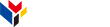 www.greatppt.com
Free Templates and Themes
Create beautiful presentations in minutes